Noticing
Jop Schaap, 2 juni 2023
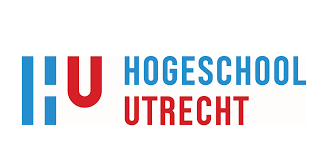 [Speaker Notes: 9 januari 2020 van 13:00 – 14:15]
Leraar wiskunde, NLT 2005 - 2016
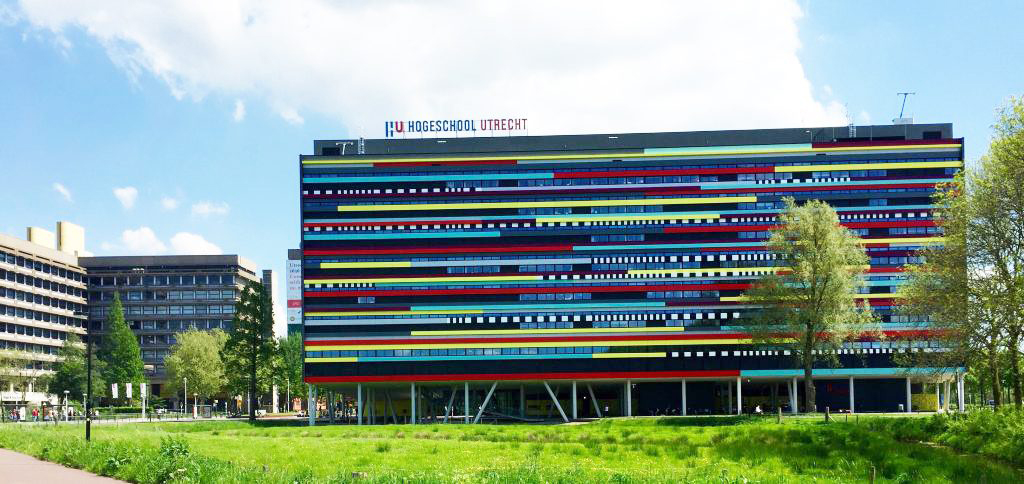 Lerarenopleider wiskunde, 2016 –
en
onderzoeker sinds september 2019
[Speaker Notes: Stages begeleid, professionalisering met collega’s. Leraren opleiden is een ander vak dan wiskunde doceren.]
Ergens acht op slaan
Noticing
Opmerken
Waarnemen
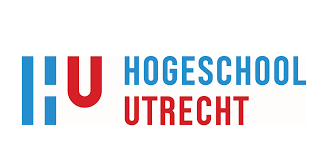 [Speaker Notes: Begrip uit de psychologie]
Noticing
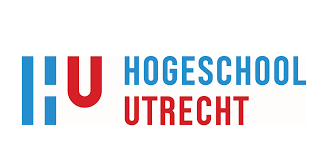 [Speaker Notes: Begrip uit de psychologie]
Opmerken door leraren / leerkrachten
Teacher Noticing
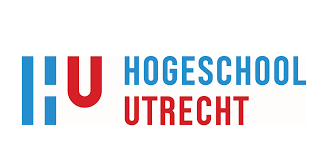 [Speaker Notes: 9 januari 2020 van 13:00 – 14:15]
Beroepsmatig, productief, effectief
Professional Teacher Noticing
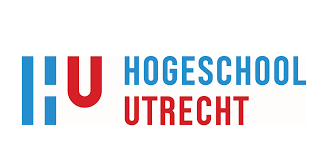 [Speaker Notes: 9 januari 2020 van 13:00 – 14:15]
Professional Teacher Noticing
of children’s mathematical thinking
Van het denken over rekenen door leerlingen
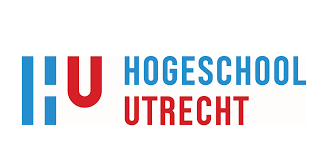 [Speaker Notes: 9 januari 2020 van 13:00 – 14:15]
Deskundige docentenblik
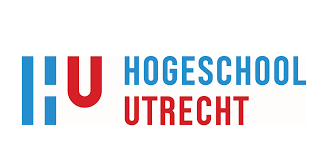 [Speaker Notes: 9 januari 2020 van 13:00 – 14:15]
Teacher noticing: ervaring telt, een beetje
Onderzoek: ervaren docenten zijn sterker in noticing dan beginners

Is dit meesterschap aan te leren aan leerkrachten in opleiding of  collega’s?

En hoe?
Teacher Noticing: aspecten
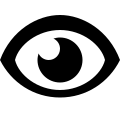 Waarnemen 
Interpreteren
Besluiten hoe te reageren
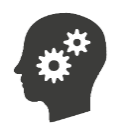 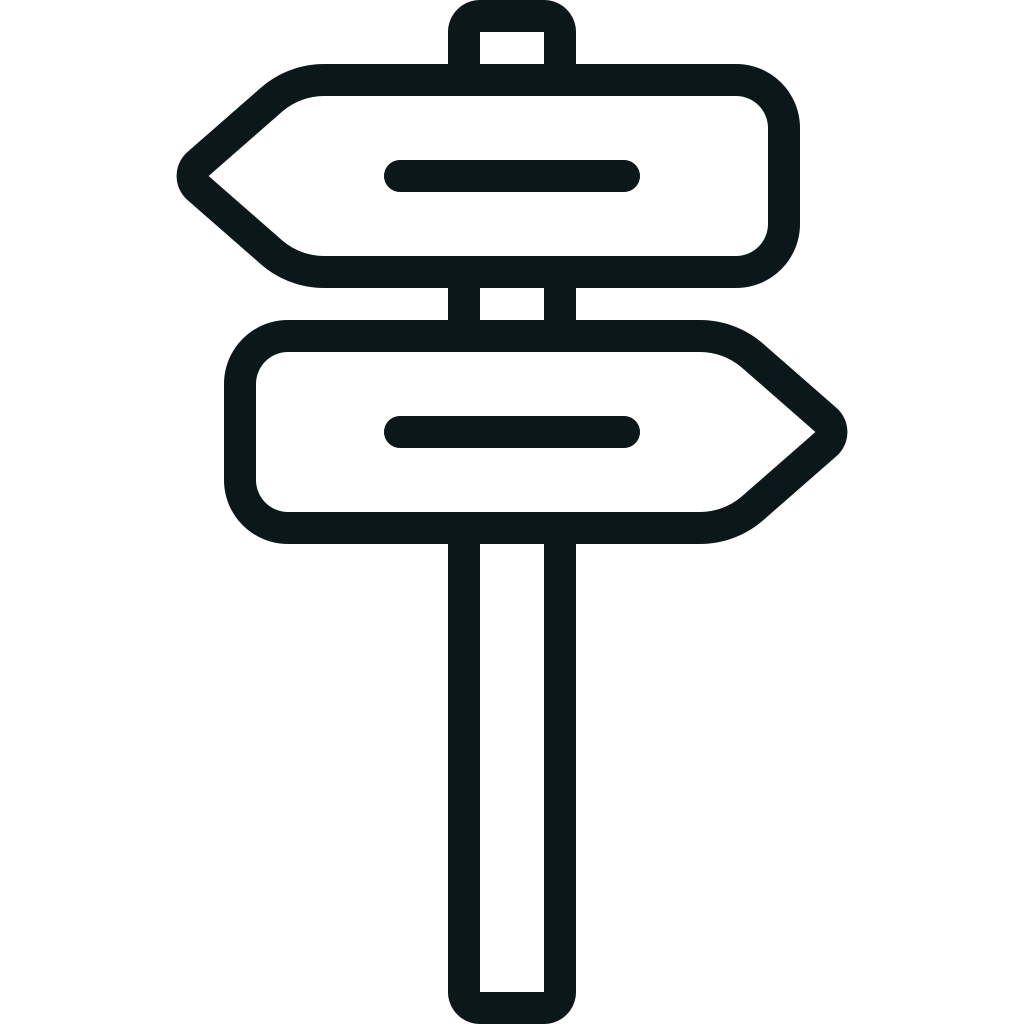 Waarnemen
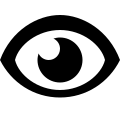 Het zien en horen in de klas
Observeren zonder oordeel of interpretatie
Wat is relevant?
Luisteren naar… (i.t.t. luisteren of…)
Waarnemen
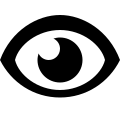 Beïnvloed door bewuste aandacht, verwachtingen en opvattingen.

Ook beïnvloed door (vakdidactische) kennis.
[Speaker Notes: Vergelijk met kijken naar kunst]
Waarnemen             - versterken
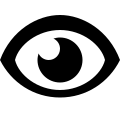 Opdrachten voor stagiaires achterin de klas

Opdrachten voor docenten (in opleiding)
Interpreteren
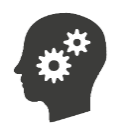 Betekenis geven
Bewust zijn van eigen aannames, accepteren van onzekerheid
Verbinden met kennis van theorie en praktijk
[Speaker Notes: 4 + 11 =  … 6 van de 11 doe je bij die vier (verliefde harten)]
Interpreteren
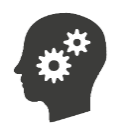 Beïnvloed door bewuste aandacht, verwachtingen en opvattingen, contextuele kennis.

Ook beïnvloed door (vakdidactische) kennis.
Interpreteren             - versterken
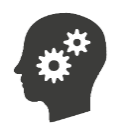 Van oordelen naar je afvragen.

Koppelen aan waarneming.

Alternatieve interpretaties bespreken.
Besluiten hoe te reageren
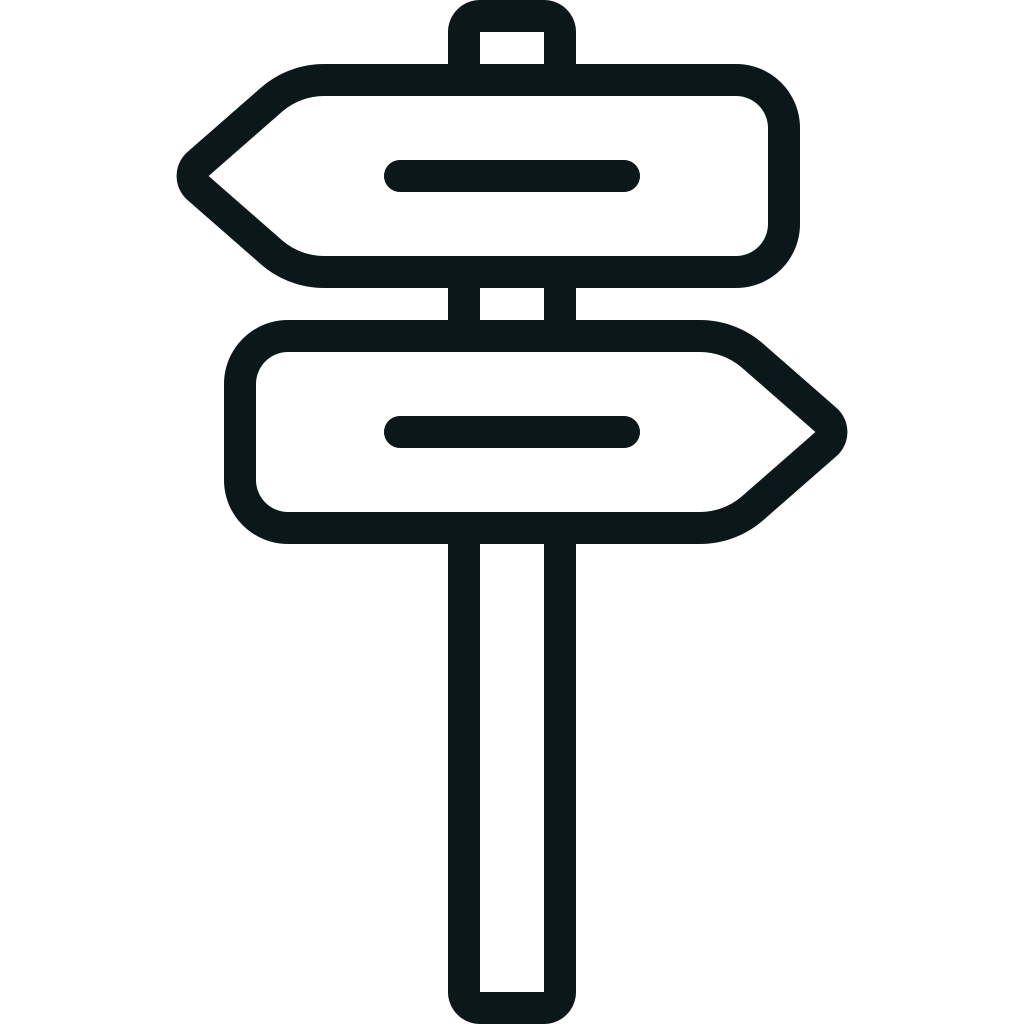 Een effectieve en passende reactie, afhankelijk van de specifieke context
Besluiten hoe te reageren
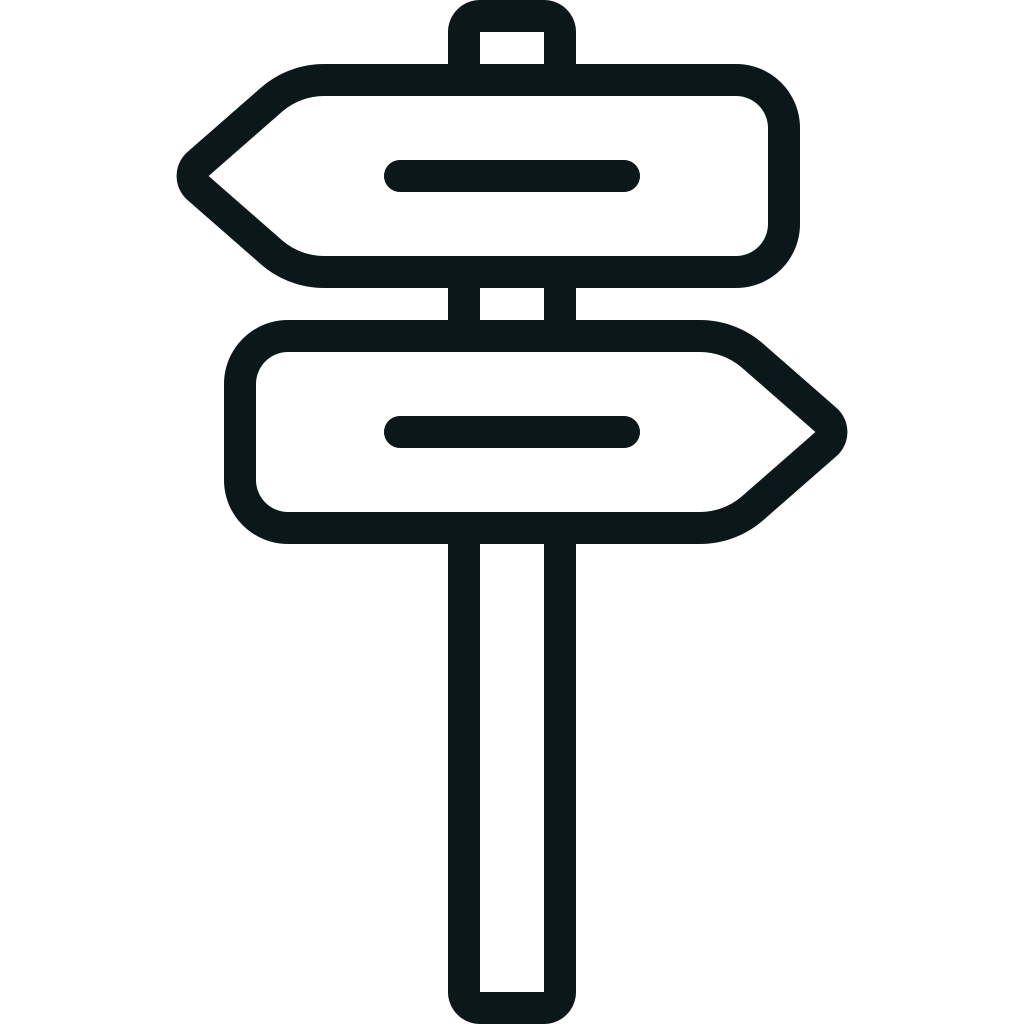 Beïnvloed door verwachtingen en opvattingen, contextuele kennis.

Ook beïnvloed door (vakdidactische) kennis.
Besluiten hoe te reageren           - versterken
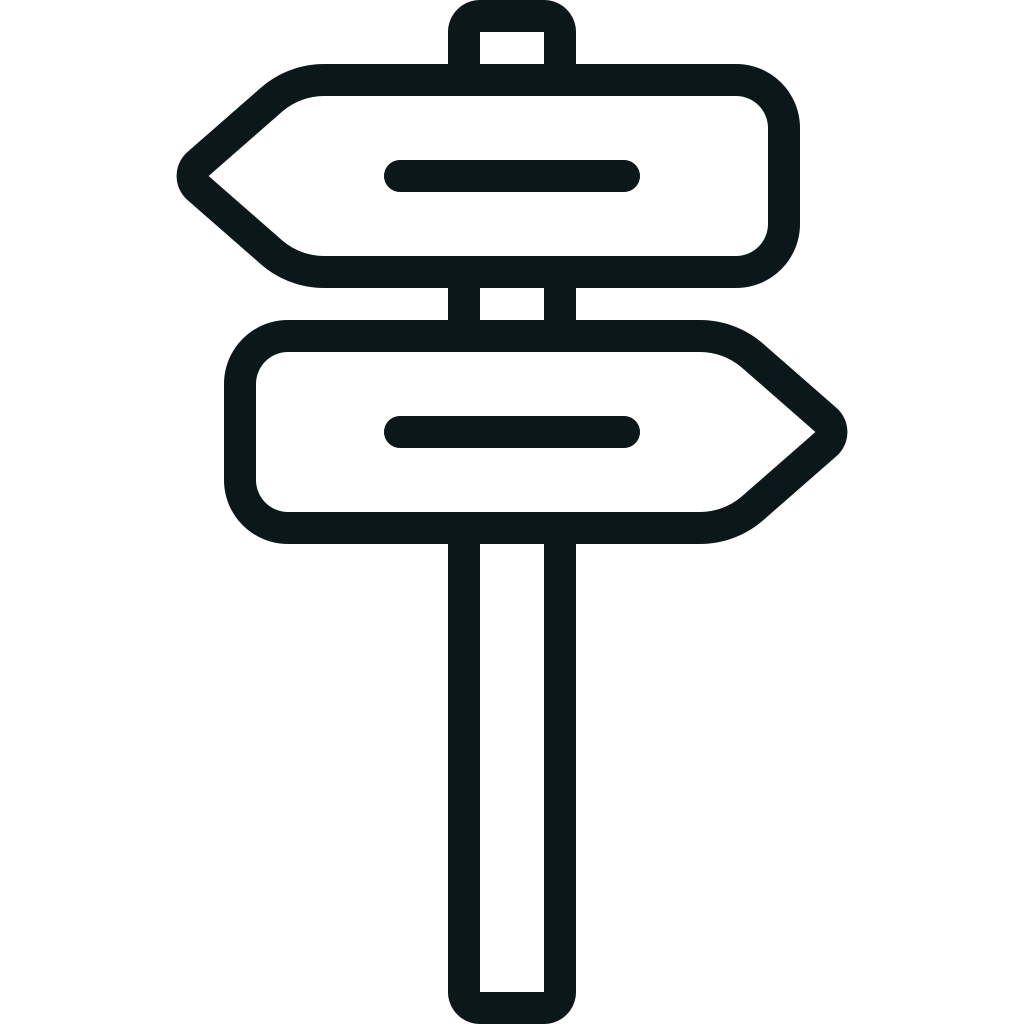 Alternatieve reacties bespreken

Procedurele of conceptuele reacties

Didactische technieken
Teacher Noticing in de lerarenopleiding VO
Uitleg over Teacher Noticing
Leraren wiskunde (Masterstudenten) nemen een fragment mee uit hun klas
Inleiding
Bekijken fragment in groep, systematische analyse, bespreking
Werkvorm
We bekijken een fragment;
Welk moment is het meest interessant, wat betreft rekenen / wiskunde? Kies er één;
Aan het eind van het fragment, noteer je dit moment bovenaan het werkblad;
We bekijken het fragment nog een keer;
Noteer waarneming, interpretaties en (mogelijkheden tot) handelen van de docent in de drie kolommen
Invoegen: videofragment. Bij de Panamconferentie gebruikten we een fragment van 6 minuten waarin 7 leerlingen van groep 8 aan de slag gingen met Babylonisch rekenen.
Werkvorm vervolg
Vorm groepen van 5 personen
Bespreek de momenten, wissel overeenkomsten en verschillen uit.
Hou het gesprek bij de drie aspecten: waarnemingen, interpretaties en handelen.
Uitwisselen ervaringen
Opbrengsten uit de werken met studenten
Gesprekken gaan snel over vakdidactiek
Niet alle fragmenten zijn even waardevol (geluid)
Studenten lijken grondiger waar te nemen en te analyseren
Studenten zijn soms verrast door het perspectief van hun medestudenten
Valkuil: de discussies ontaarden in het adviseren van de docent in het fragment
Andere vormen van noticing
Achter het bureau: noticing van leerlingwerk
Samen bespreken van leerlingenwerk aan de hand van
Achter het bureau: voorbereiden op noticing
Student noticing: leerlingen leren kijken
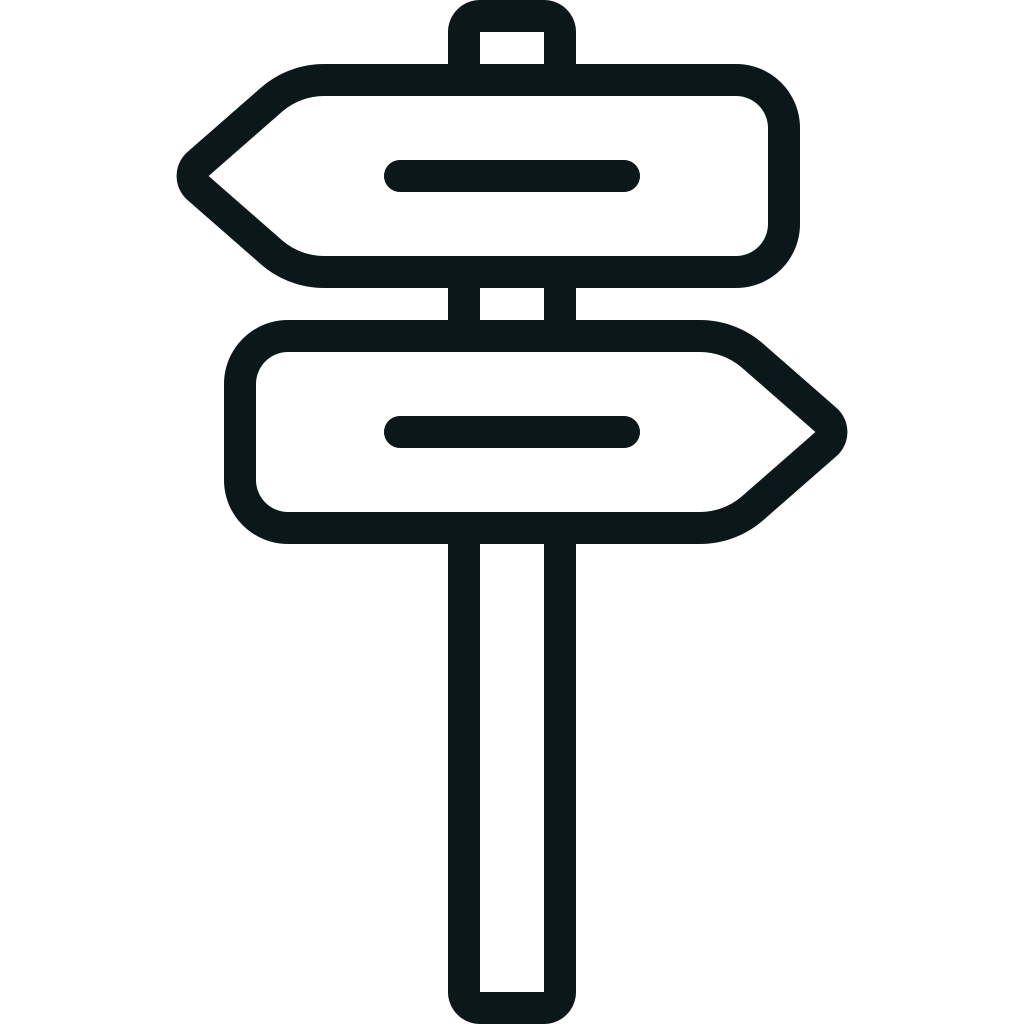 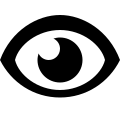 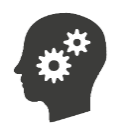 Bruikbaar?
Teacher Noticing in jullie praktijk? Hoe?




 								jop.schaap@hu.nl